Where is this?
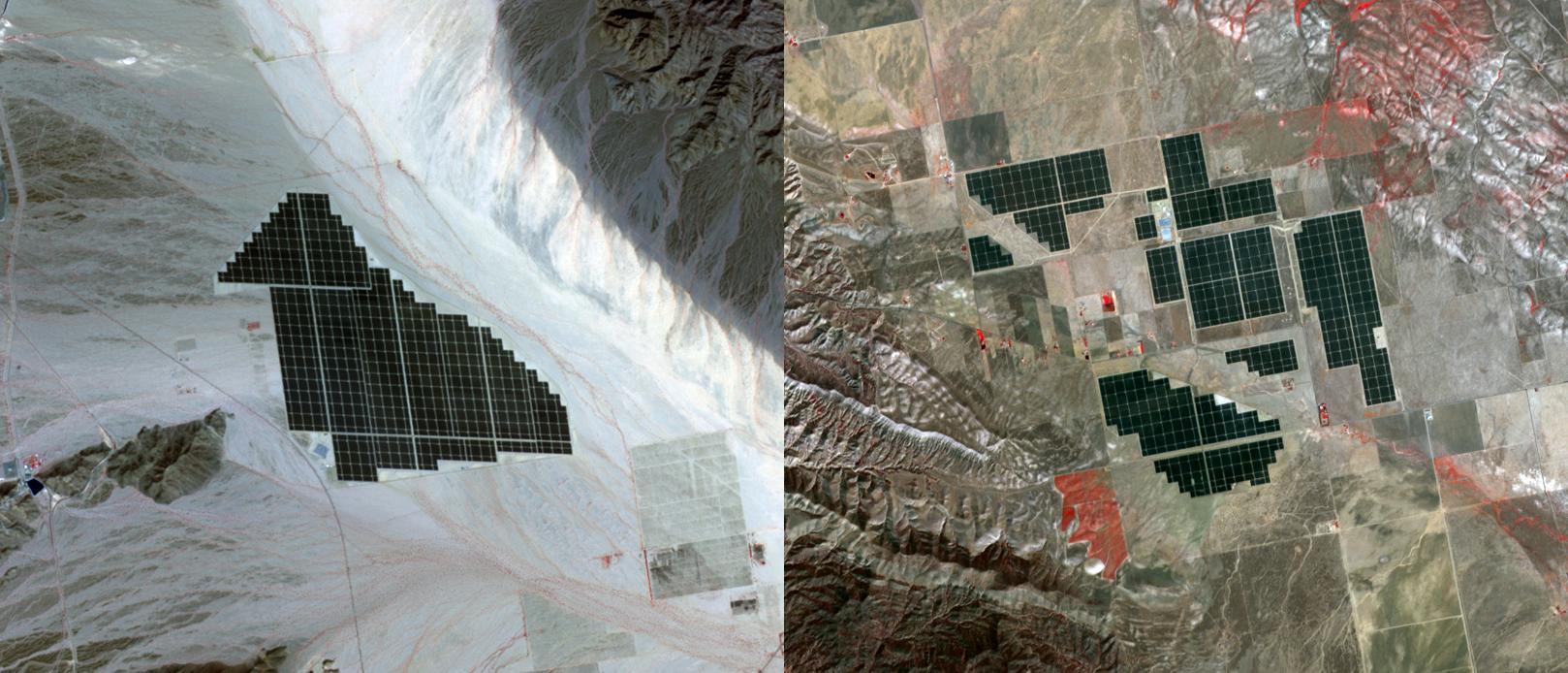 12 km
12 km
[Speaker Notes: EARTH BY TERRA: On February 15, 2015 the Desert Sunlight solar project in California's Mojave Desert became operational. The 550-megawatt plant generates enough electricity to power 160,000 average homes. Covering an area of 16 km2, the 8.8 million cadmium telluride photovoltaic modules take advantage of the more than 300 days of sunshine. Desert Sunlight joins the similar-sized Topaz Solar Farm in San Luis Obispo County, CA, that became operational in June, 2014. The Desert Sunlight image (left) was acquired March 12, 2015 and is located at 33.8 degrees north, 115.4 degrees west; the Topaz image (right) was acquired September 11, 2014 and is located at 35.4 degrees north, 120.1 degrees west. Each image covers an area of 10.5 x 12 km. 
With its 14 spectral bands from the visible to the thermal infrared wavelength region and its high spatial resolution of 15 to 90 meters (about 50 to 300 feet), ASTER images Earth to map and monitor the changing surface of our planet. ASTER is one of five Earth-observing instruments launched Dec. 18, 1999, on Terra. The instrument was built by Japan's Ministry of Economy, Trade and Industry. A joint U.S./Japan science team is responsible for validation and calibration of the instrument and data products.
The broad spectral coverage and high spectral resolution of ASTER provides scientists in numerous disciplines with critical information for surface mapping and monitoring of dynamic conditions and temporal change. Example applications are: monitoring glacial advances and retreats; monitoring potentially active volcanoes; identifying crop stress; determining cloud morphology and physical properties; wetlands evaluation; thermal pollution monitoring; coral reef degradation; surface temperature mapping of soils and geology; and measuring surface heat balance.]
Planetary Sciences Project
Level 0 … Topics … Thu 01 SEP

Level 1 … Outline … Thu 22 SEP

Level 2 … Draft #1 … Thu 13 OCT

Level 3 … Draft #2 … Thu 03 NOV

Presentations … in class … 15+17 NOV

Level 4 … Final Paper … Tue 29 NOV
Research Paper Level 1
due Thursday, 22 SEP (before class)

outline of your research project  (worth 10 points)

use AAS LaTeX template on website
the more original, the better
hand in printed version

10 pieces required:
			1. Abstract  	2+ sentences
			2. Introduction	2+ sentences … why do we care?
			3. Motivation	2+ sentences … why do YOU care?
			4. Sections	listed … Sample, Observations/Data, Results …
			5. Discussion 	2+ sentences
			6. Tables		2+ listed
			7. Figures 	2+ listed
			8/9/10.		three REFEREED references
Solar System Explorers
NONE NEXT WEEK

CONCENTRATE 
ON PAPER OUTLINE
Solar System Explorers: 15 SEP
How does the Sun affect objects in the Solar System?

1. 
2. 
3. 
4. 
5. 
6. 
7. 
8. 
9. 
10. 
11. 
12. 
13. 
14. 
15. 
16. 
17. 
18. 
19. 
20.
Why Detectable in Infrared?
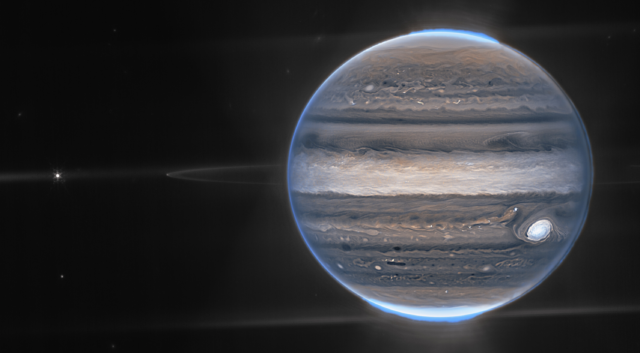 Amalthea
Adastrea
[Speaker Notes: streaks in north and south are diffractions from aurorae
streak on left is diffraction from Io]
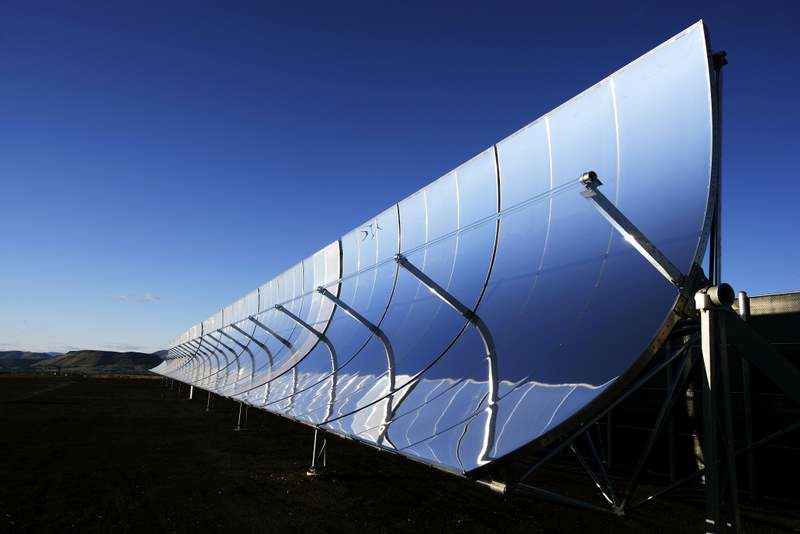 Solar Heating
Solar Heating
TEMPERATURE
	4 phases of substances (don’t forget pressure effects)
		solid		orbiting bodies
		liquid		ocean currents, volcanism, tectonics
		gas		weather, atmospheric chemistry
		plasma		Sun, Jovian interiors
	
temperature gradients important in Solar System … location3
planetary atmospheric structures and motions
planetary internal structures … (not caused by Sun)

“temperature” is used to describe the random kinetic energy of molecules, atoms, ions, etc. … for a perfect gas, the energy is:
                                    
KE   =   3/2   N k T

   N = number of particles/volume	k = Boltzmann’s constant
[Speaker Notes: plasma = distinct phase of matter; a collection of charged particles that responds strongly to electromagnetic fields]
Solar Radiation Effects
1. Corpuscular drag --- sub-micron-sized particles fall into the Sun because they
	they are hit by solar wind particles (i.e. electrons and protons)   

2. Radiation pressure --- micron-sized dust particles pushed away from Sun
		    Frad ~ LsunAparticleQ / 4πr2c            and         Fgrav ~ GmM / r2
		                  Q = radiation pressure coeff
			     independent of distance from the Sun!

3. Poynting-Robertson drag --- mm to cm sized particles spiral inward toward the
		Sun due to absorption followed by isotopic radiation of a moving particle

4. Yarkovski effect --- meter to ~20 km sized objects change orbits because of 	different temps on different parts (push direction depends on rotation)

5. YORP effect --- changes rotation rates of asteroids up to ~20 km in size because
		of torques due to asymmetric heating of rotating, non-triaxial bodies,
		i.e. shadows … reflected/reradiated photons not uniformly distributed
[Speaker Notes: 1. smallest particles fall in because they are smaller than the wavelengths of most solar photons, so the photons “miss” them
2. Q = radiation pressure coefficient
3. Yarkovsky --- prograde rotation expands orbits, retrograde rotation shrinks orbit]
Blackbody Equation
Planck radiation law (Planck Function)
                             2hν3               1
          Bν(T)  =    ________       _______________
                               c2          e(hν/kT)  -  1
brightness  Bν(T)  has units of  erg s -1 cm-2 Hz -1 ster -1 

Rayleigh-Jeans tail	hν << kT	Bν(T) ~ (2ν2/c2) kT … ~ ν2 				decreasing freq … shallow second power drop

Wien cliff		hν >> kT	Bν(T) ~ (2hν3/c2) e-(hν/kT) … ~ ν3/ eν 
			increasing freq … steep exponential drop
[Speaker Notes: for hv << kT  the (exponential – 1) is ~ hv/kT
4pi steradians in the sky, steradian defined as r^2]
Blackbody Equation
Rayleigh-Jeans tail	hν << kT	Bν(T) ~ (2ν2/c2) kT … ~ ν2 				decreasing freq … shallow second power drop

Wien cliff		hν >> kT	Bν(T) ~ (2hν3/c2) e-(hν/kT) … ~ ν3/ eν 
		increasing freq … steep exponential drop
2hν3               1
Bν(T)  =    ________       _______________
                      c2          e(hν/kT)  -  1
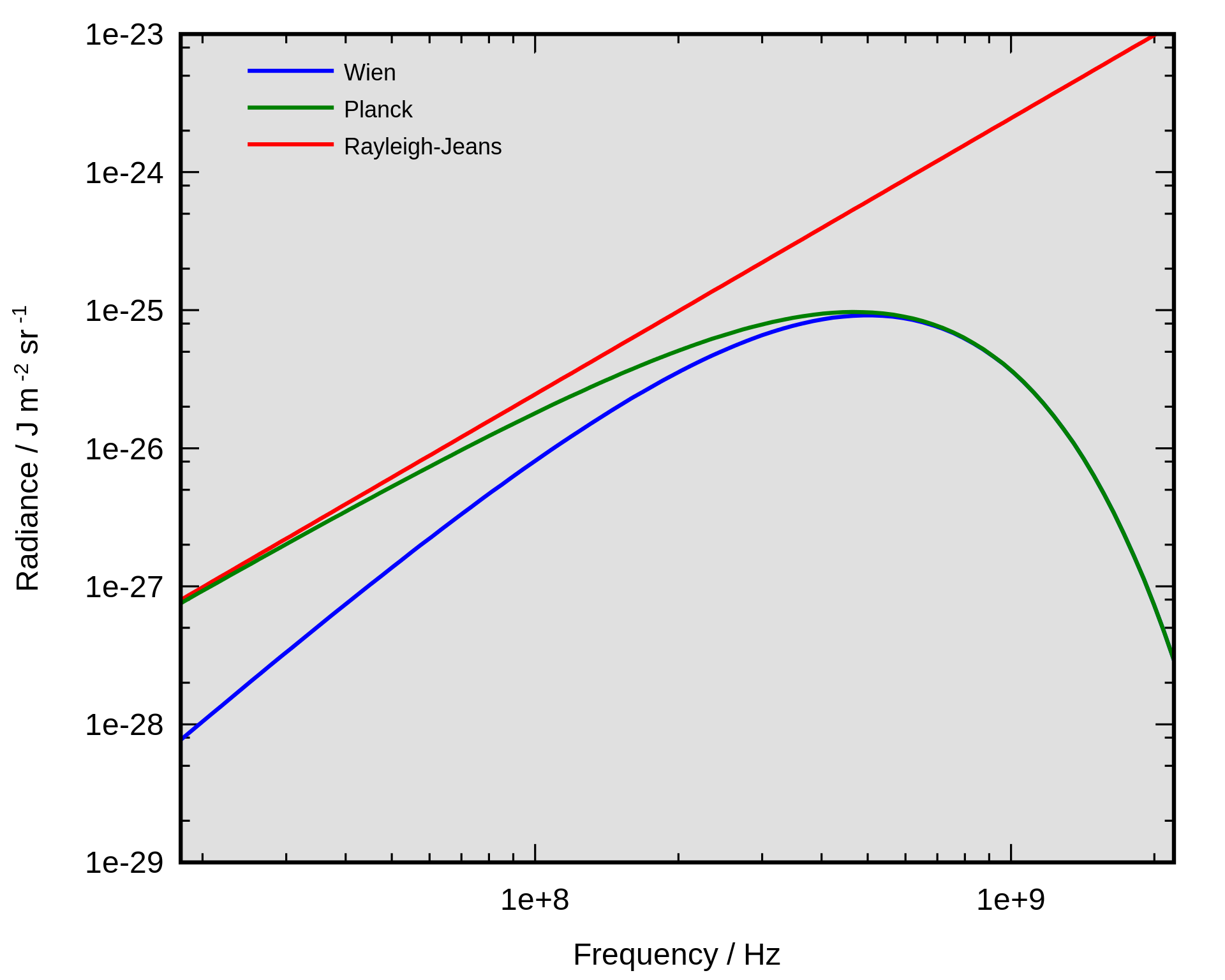 [Speaker Notes: for hv << kT  the (exponential – 1) is ~ hv/kT
4pi steradians in the sky, steradian defined as r^2]
Using Blackbody Equation
Two important applications of the blackbody equation:

1.  Wein’s Law --- peak wavelength of emission
     differentiate the blackbody equation with respect to λ

λ max (microns)  =  2900 / T(Kelvin)
Blackbodies ~ Temperature !!!
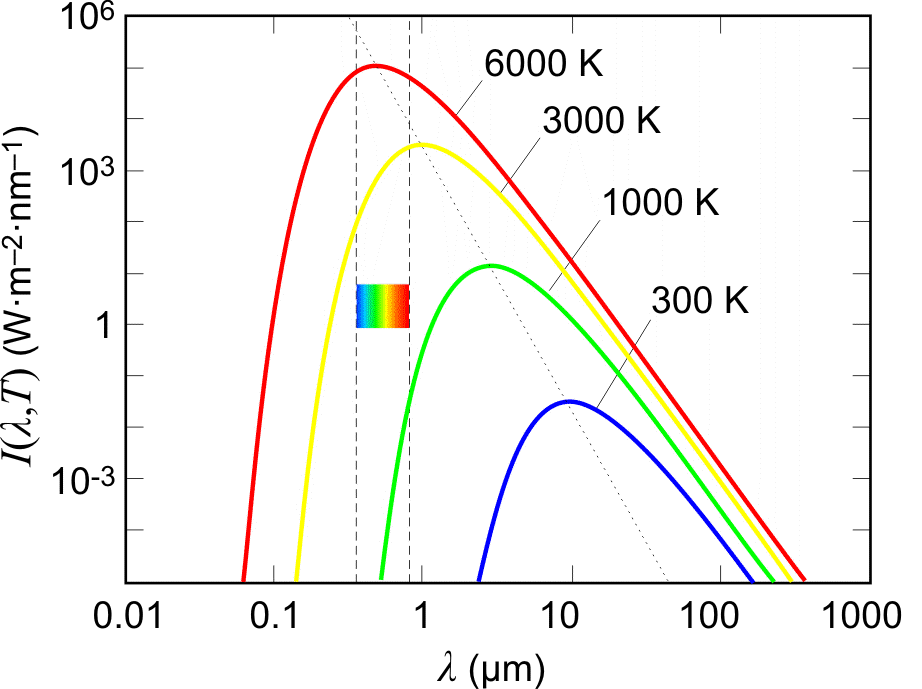 Using Blackbody Equation
Two important applications of the blackbody equation:

1.  Wein’s Law --- peak wavelength of emission
     differentiate the blackbody equation with respect to λ

λ max (microns)  =  2900 / T(Kelvin)

2.  Stefan-Boltzmann Law --- flux and luminosity 
      brightness integrated over entire solid angle 	…  flux density
					Fν  = Bν Ω        		(erg s -1 cm-2 Hz –1)
	integrate flux density over all frequencies 	…  flux

     flux                                    F = σ T4		(erg s -1 cm-2)
     luminosity                            SSE!		(erg s -1)
Using Blackbody Equation
Two important applications of the blackbody equation:

1.  Wein’s Law --- peak wavelength of emission
     differentiate the blackbody equation with respect to λ

λ max (microns)  =  2900 / T(Kelvin)

2.  Stefan-Boltzmann Law --- flux and luminosity 
      brightness integrated over entire solid angle 	…  flux density
					Fν  = Bν Ω        		(erg s -1 cm-2 Hz –1)
	integrate flux density over all frequencies 	…  flux

     flux                                    F = σ T4		(erg s -1 cm-2)
     luminosity                   L = 4πR2 σ T4		(erg s -1)
Blackbodies --- SS Applications
We have ignored reflected light.
[Speaker Notes: Watt = Joule/second = 10^7 erg/second]
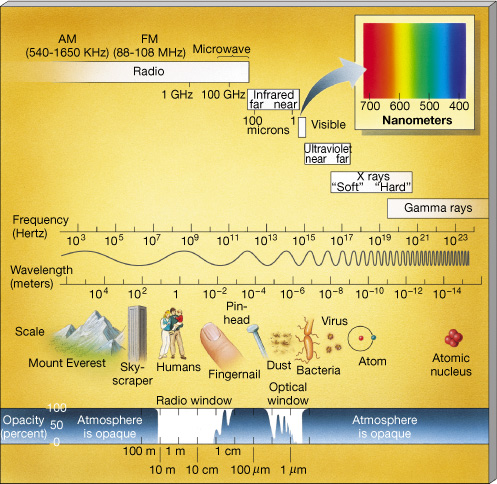 R I V U X   G.

        ROY G. BIV
↓
PE   S
↓
↓
[Speaker Notes: S = Sun
E = Earth
P = Pluto]
Blackbodies Make Life Easy
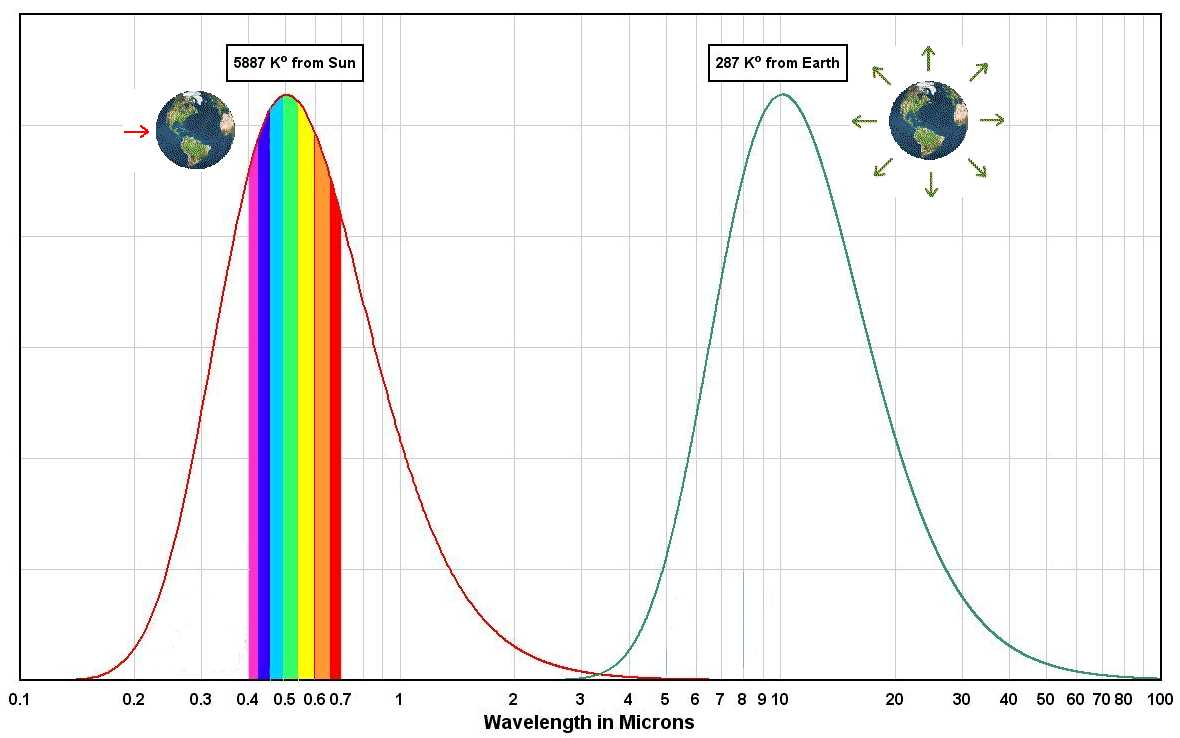 but Earth
should be 
255K
peak ~ 0.5μm                         peak ~ 10.1μm
SSE!
What are the four primary greenhouse gases in Earth’s atmosphere?
1. ?
2. ? 
3. ?
4. ?
SSE!
What are the four primary greenhouse gases in Earth’s atmosphere?
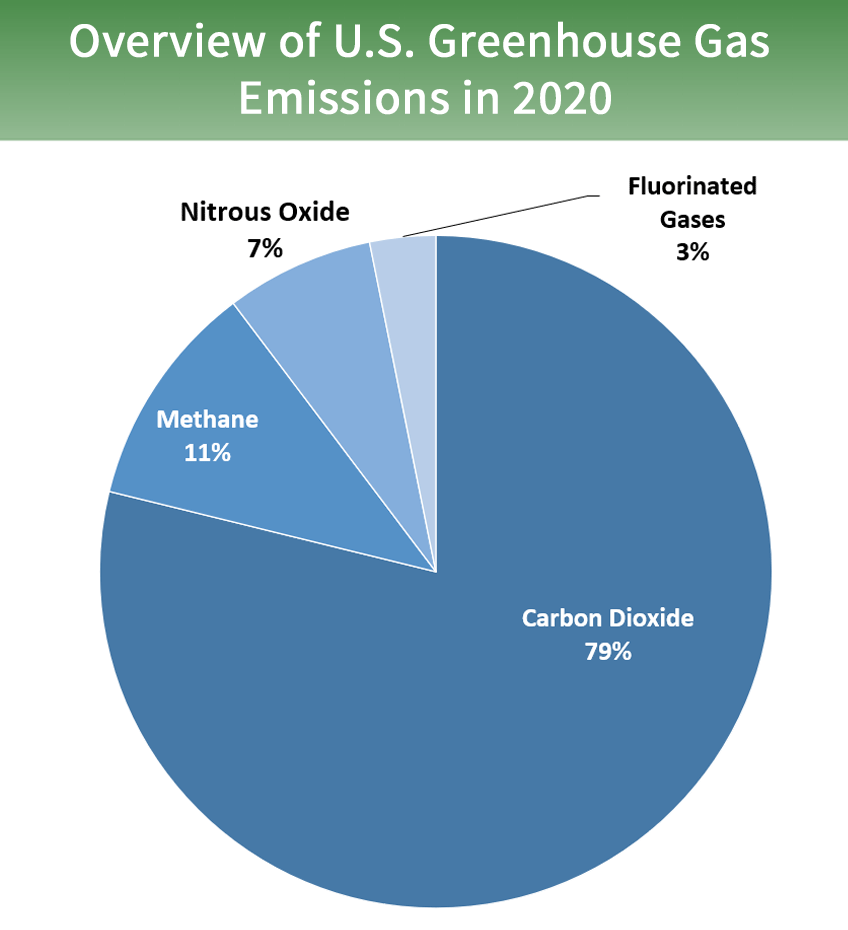 1.  H2O
2.  CO2
3.  CH4
4.  N2O
[Speaker Notes: N2O = nitrous oxide = laughing gas]
Blackbodies are a Big Fat Lie!
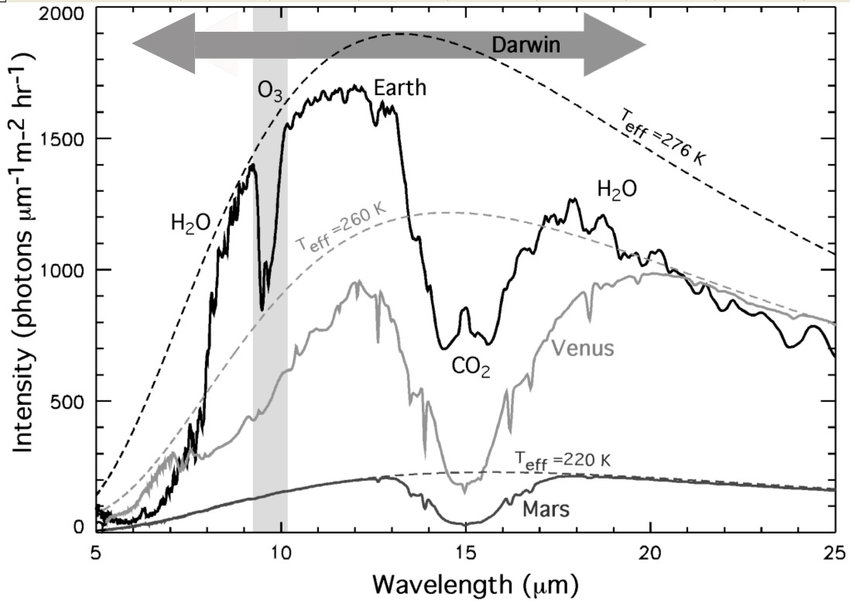 Earth’s emission peak really ~ 12μm
[Speaker Notes: DARWIN is a mission to detect life on exoplanets
Venus must be scaled to an example exoplanet]
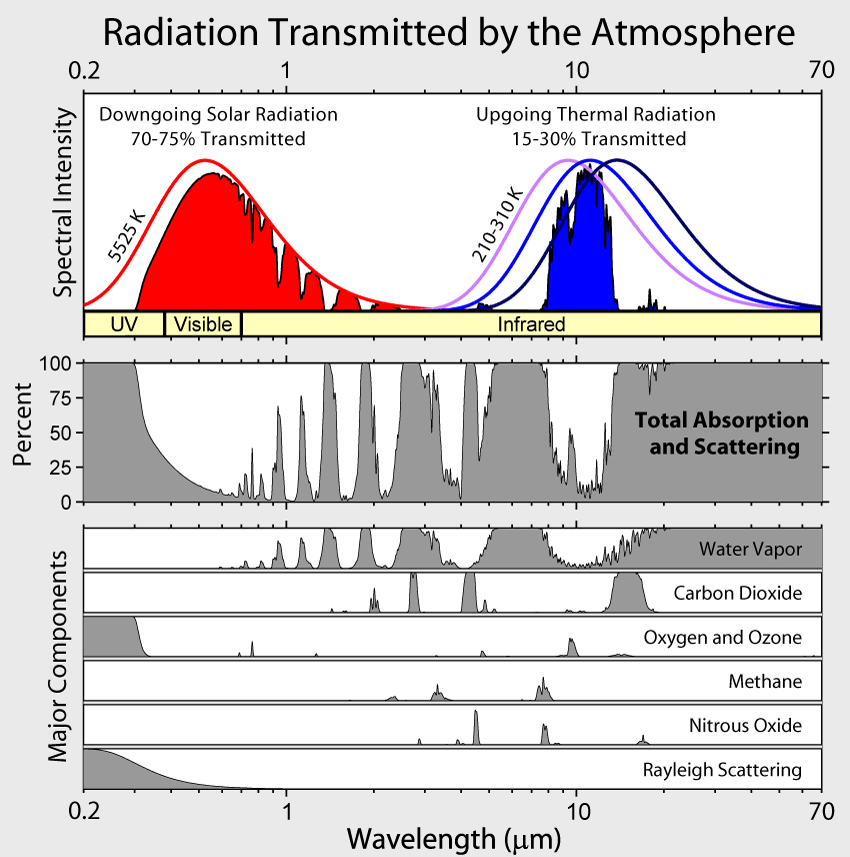 Earth Radiation
J  H  K      L M          N
UBVRI
trace gas	< 3% variable
trace gas	421 ppm
21% and	  10    ppm
trace gas	    2    ppm
trace gas	    0.4 ppm
[Speaker Notes: Nitrous oxide = N2O
Earth black body peak really around 12 microns … as heating occurs, BB peak moves to shorter wavelengths, away from CO2 absorption so safety valve occurs as more radiation can leak out through N window
BUT! H2O is major absorber and with more heat comes more H2O in atmosphere … we’re screwed]
Earth Greenhouse Gases
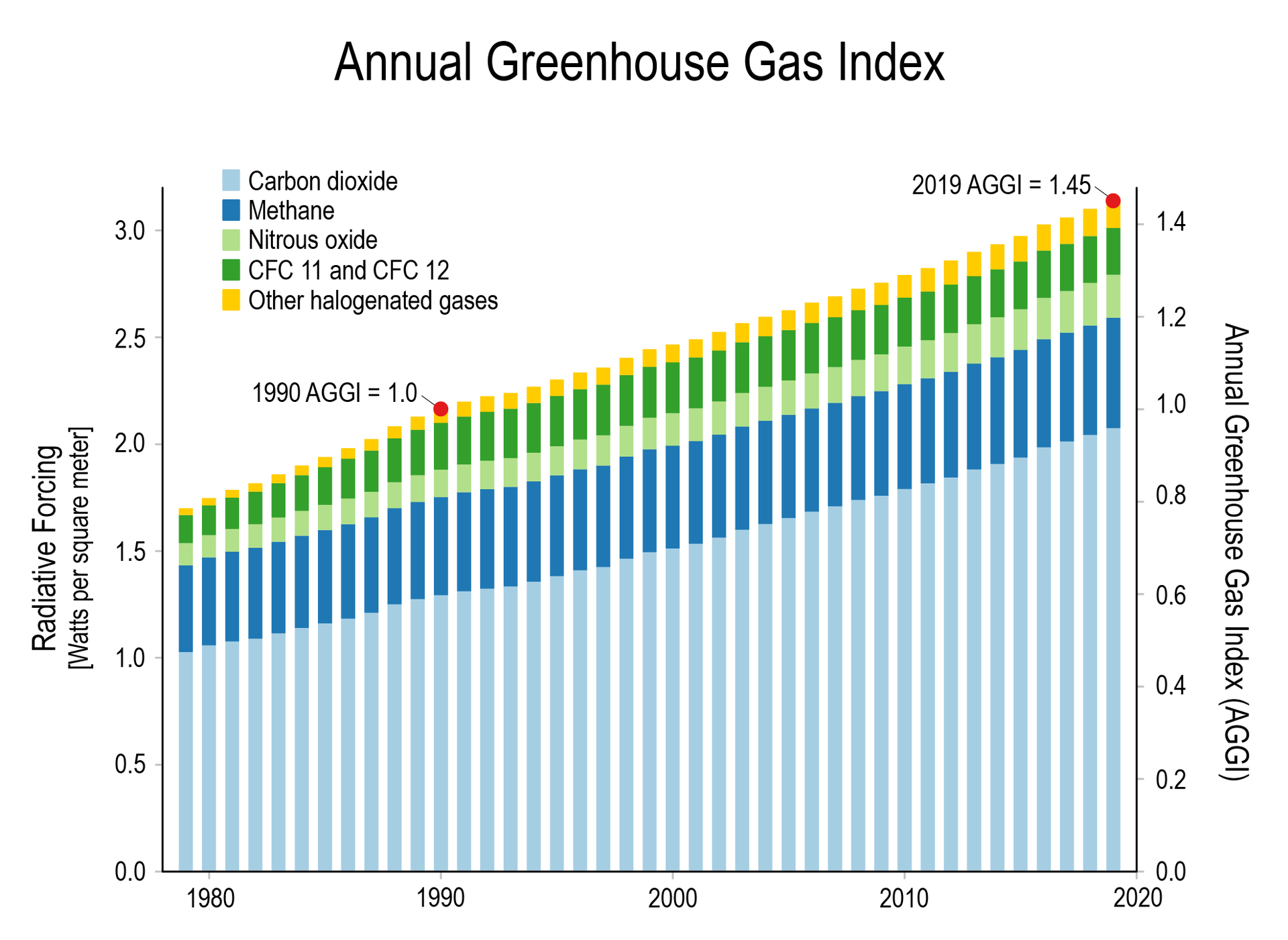 0.4 ppm
2 ppm 



421 ppm
National Oceanic and Atmospheric Administration Earth System Research Laboratory - https://www.globalchange.gov/browse
Non-Blackbody Features: Reflection
remember, blackbodies are big fat lies

geometric albedo --- [A] ratio of emitted/incident energy if you are 	looking at the object head-on (zero phase angle for the Sun)

		A ~ 0.1	     Mer/Mars/Moon
		A ~ 0.3	     Ear
		A ~ 0.5	     Jup/Sat/Ura/Nep
		A ~ 0.7	     Ven

monchromatic albedo --- [Aλ] ratio of emitted/incident energy at a 	specific wavelength (emitted = reflected + scattered)

Bond albedo --- [Ab] ratio of total emitted/total incident energy,
	integrated over all wavelengths

albedo leads to implications for planet observability…
Star vs. Planet
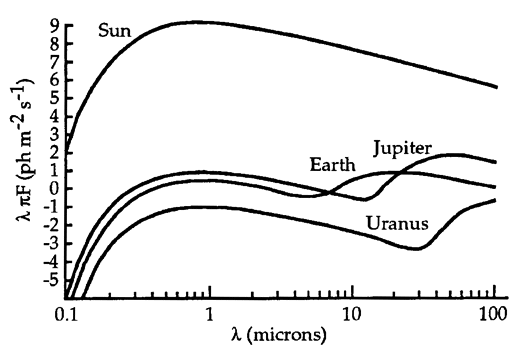 108:1
104:1
reflected
emitted
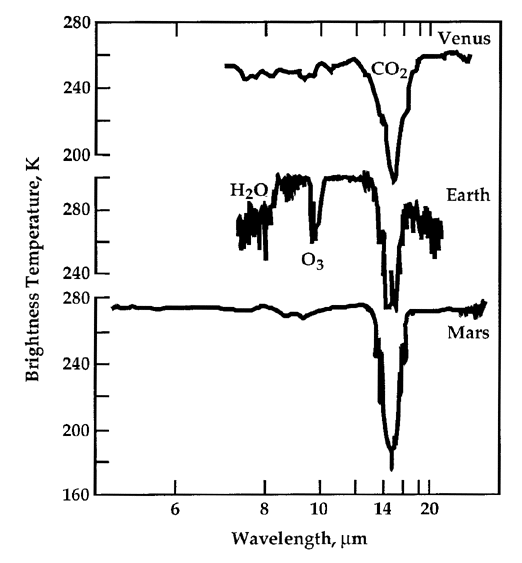 Temp, Temp, Temp
brightness temperature (Tb) --- measured if you fit a small bit of spectrum with a flux for a blackbody curve that matches that bit of spectrum

effective temperature (Teff) --- measured by matching the total flux under a non-blackbody spectrum to a blackbody that has the same total flux under its curve

equilibrium temperature (Teq) --- for planets, anticipated assuming the emitted radiation depends only on the energy received from the Sun … energy in = energy out
any discrepancies between the effective temperature 
and the equilibrium temperature
contain valuable information about the object
[Speaker Notes: picture is shown as example of brightness temp --- flattened curve rather than blackbody]
Tweaks to Planet Teff
The Planet
     solar irradiation is not uniform across planetary surface
     albedo is not constant due to surface features 
     albedo is not constant due to clouds
     reradiation will certainly be at different wavelengths than incident

The Dynamics
     planet’s rotation is assumed to be fast 
     planet’s obliquity will change energy deposition/emission
     planet’s orbital eccentricity will affect radiation input

The Sun
     solar constant is not constant
	… but pretty close (0.1% through cycle)
[Speaker Notes: solar irradiation … because the planet is spherical]
Planet Temperatures (in K)
Tequil       Tsurf or Teff                 causes of differences
[Speaker Notes: Tsurf for terrestrials; Teff for Jovians, assumes emissivity = 1.00
excess heat: J = 1.61X, S = 1.89X, U = 1.07X, N = 2.71!]
…………………………
Astrometry Instead?
Sun as seen from 10 parsecs over 65 years
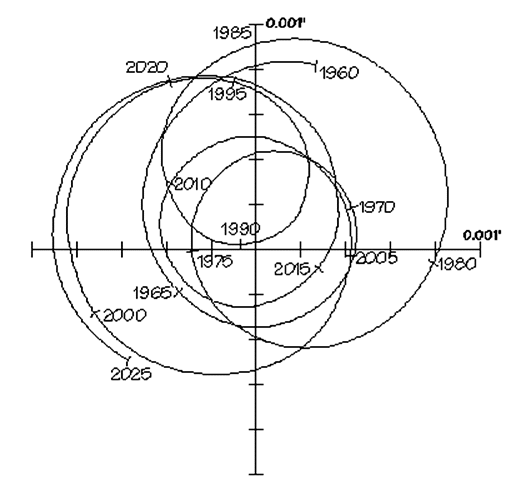 1 mas
Jupiter	     11.9 yrs	0.52 milliarcsec
Saturn	     29.4 yrs	0.95 milliarcsec
Uranus	     83.8 yrs	1.91 milliarcsec